Scuola primaria statale
“Paolo Borsellino”
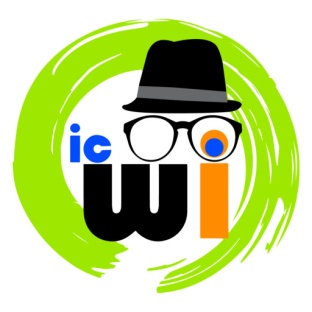 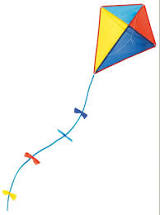 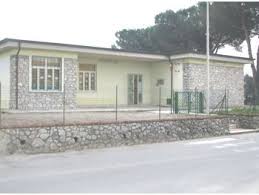 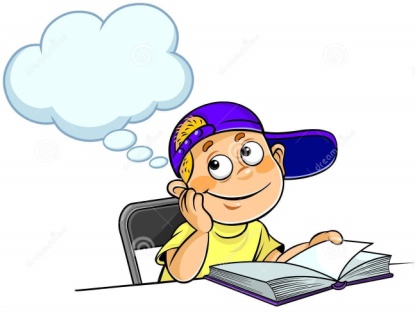 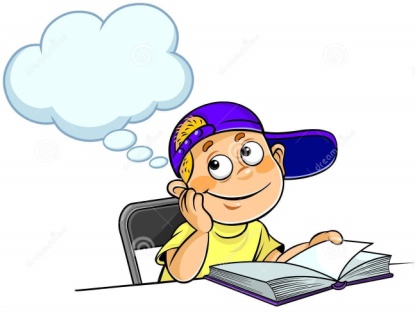 La nostra scuola …
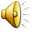 La mia scuola si chiama Paolo Borsellino e si trova a Bizzarrino, vicino a Monsummano Terme
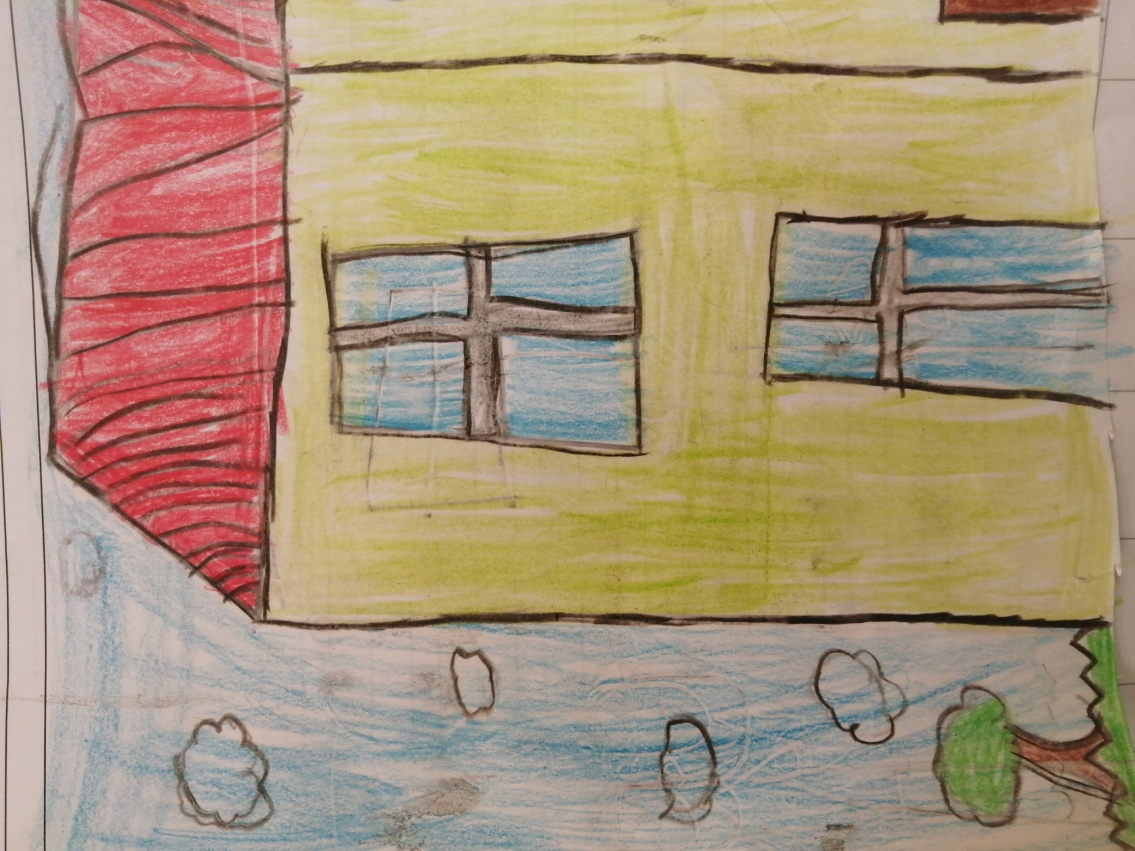 E’ piccola  ma  bella, tutta ad un piano, calda ed accogliente.
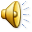 Ci sono cinque classi,  poi abbiamo due bagni, una sala mensa, l’aula dei computers e un grande giardino fuori.
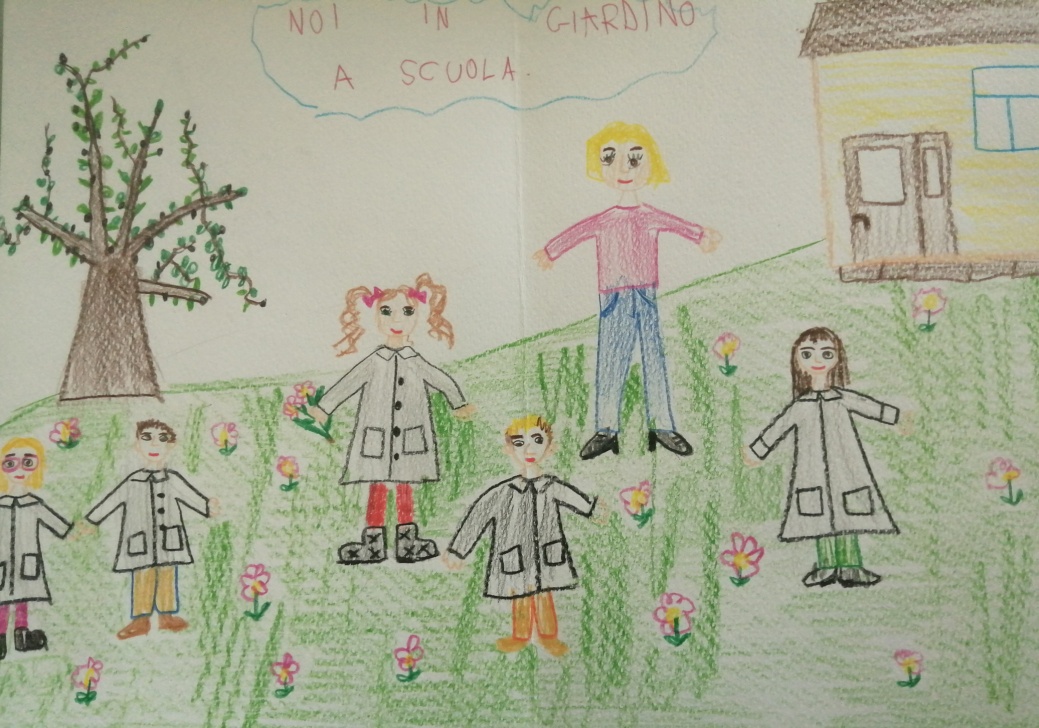 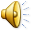 Il giardino della nostra scuola è molto spazioso, ci sono alberi, fiori e funghi ( anche se sono velenosi!)
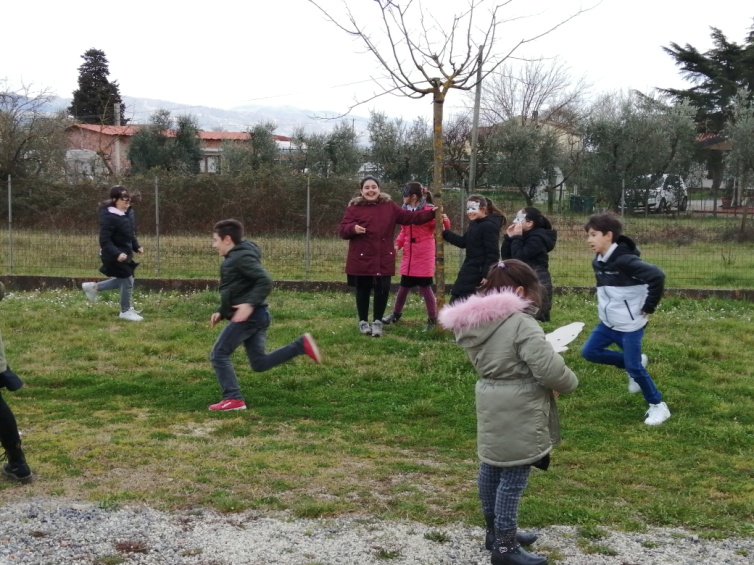 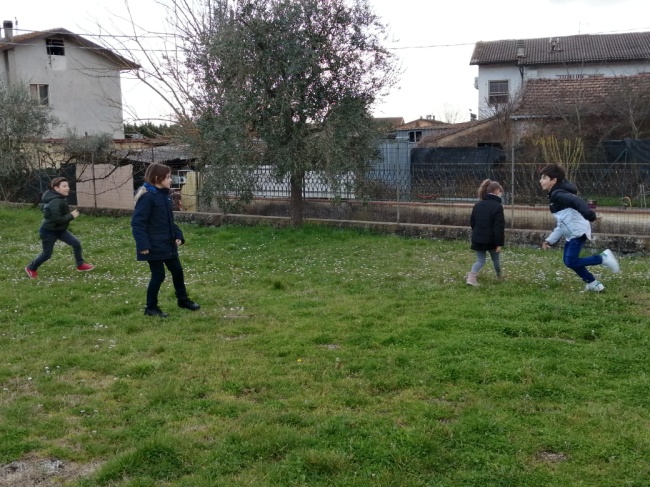 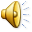 Di solito ci andiamo quando è bel tempo, quando facciamo educazione fisica e tutte le volte che facciamo i bimbi bravi.
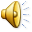 In ogni aula ci sono una lavagna di ardesia, una lavagna multimediale, tanti libri negli armadietti, grandi finestre e tanto spazio.
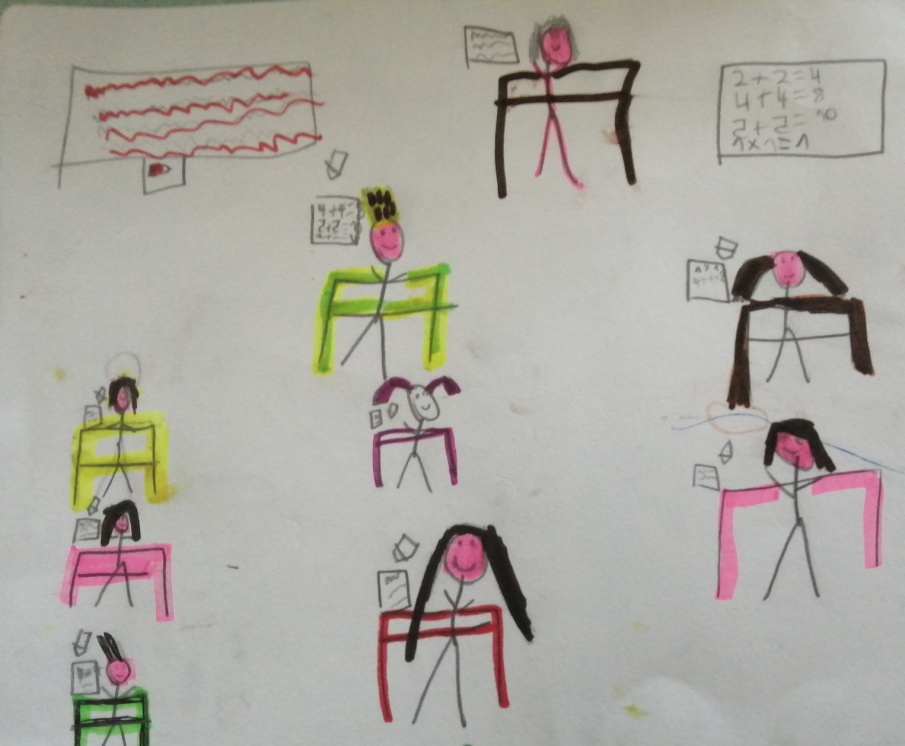 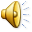 Gli insegnanti che lavorano in questa scuola sono  : la maestra Chiara, il maestro Luigi e tante altre.Tutti gli insegnanti sono bravi a spiegare le cose e ci fanno ridere.
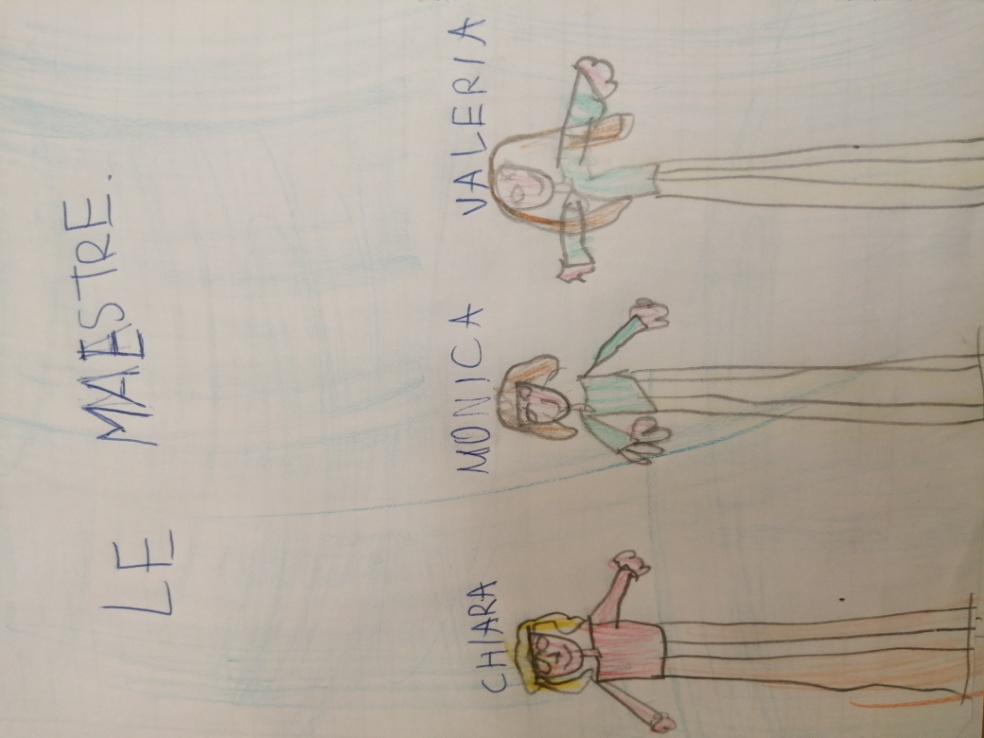 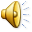 I miei compagni di scuola sono bravi e belli, simpatici e divertenti.
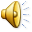 Io quando vado a scuola sono felice perché impariamo sempre cose nuove, stiamo insieme e ci divertiamo
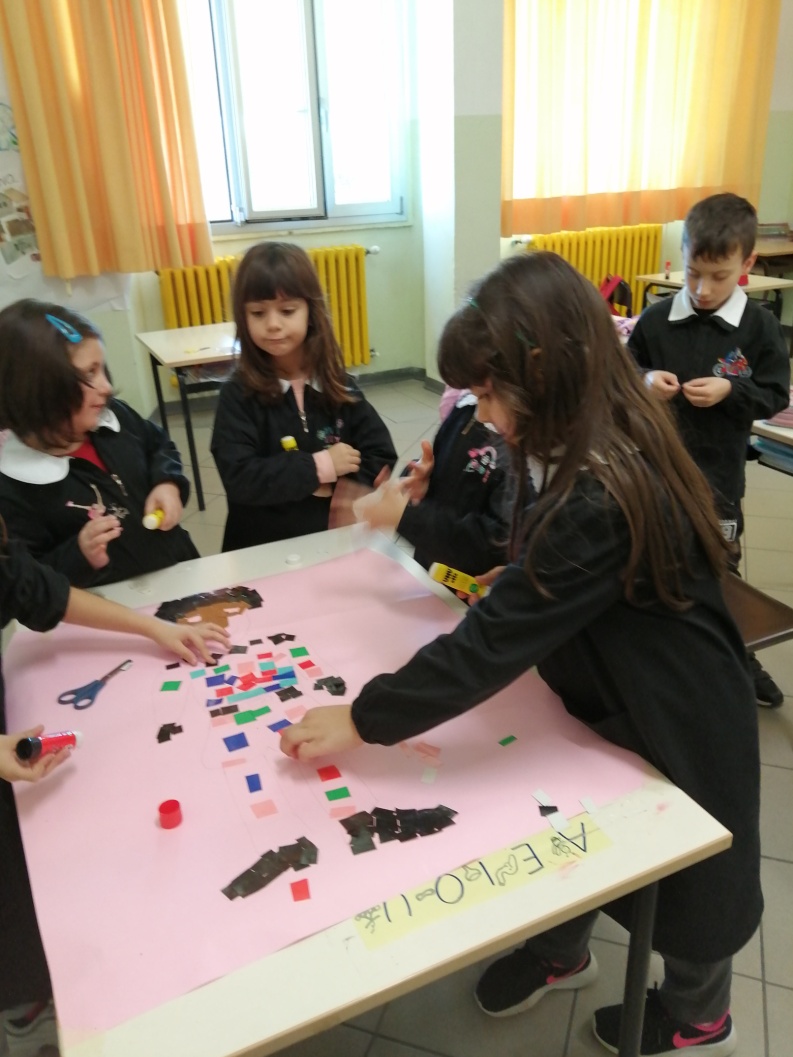 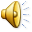 La scuola mi piace soprattutto quando imparo cose belle, quando c’è la ricreazione, quando facciamo i lavoretti con le mani, quando cantiamo e suoniamo.
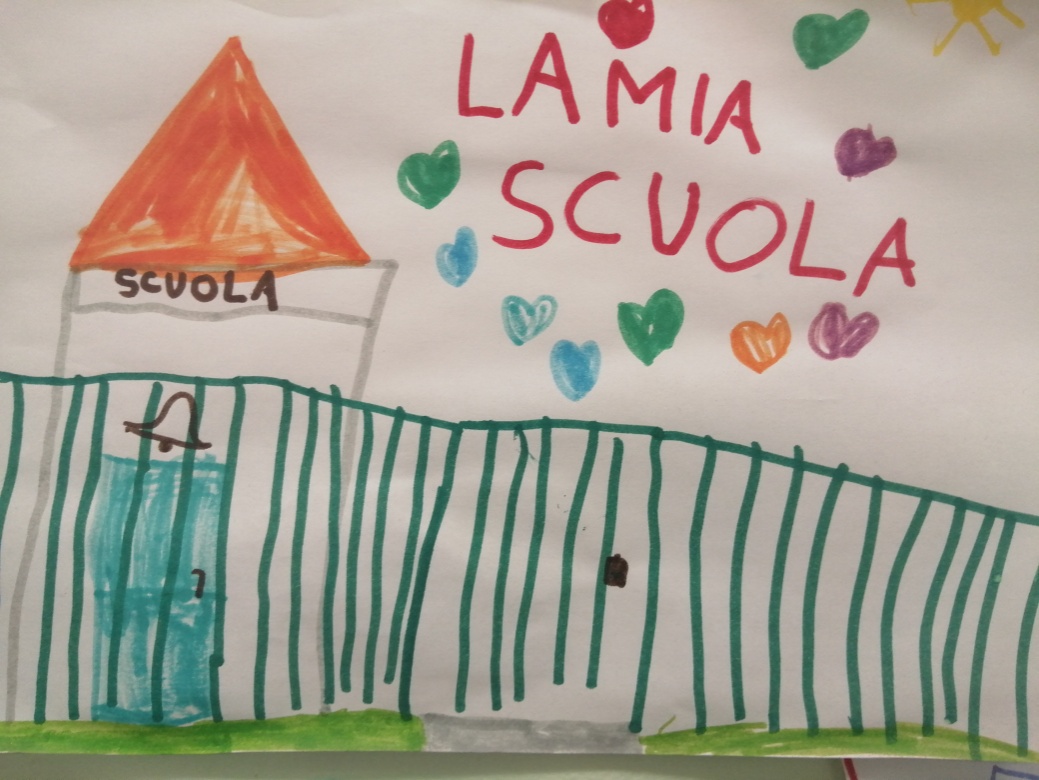 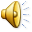 La cosa che mi piace di più di questa scuola sono i miei compagni e le maestre.
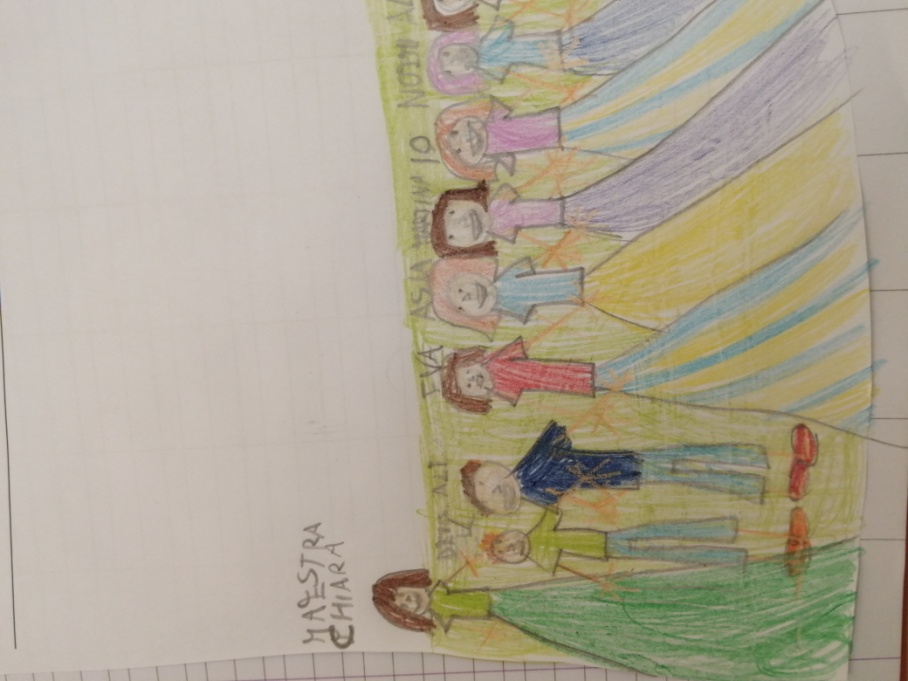 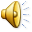 e per finire …
una canzone per voi!
Fine
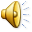